ВЫБОР ПРОФЕССИИ ЧЕРЕЗ УЧЕБНЫЙ ПРЕДМЕТ
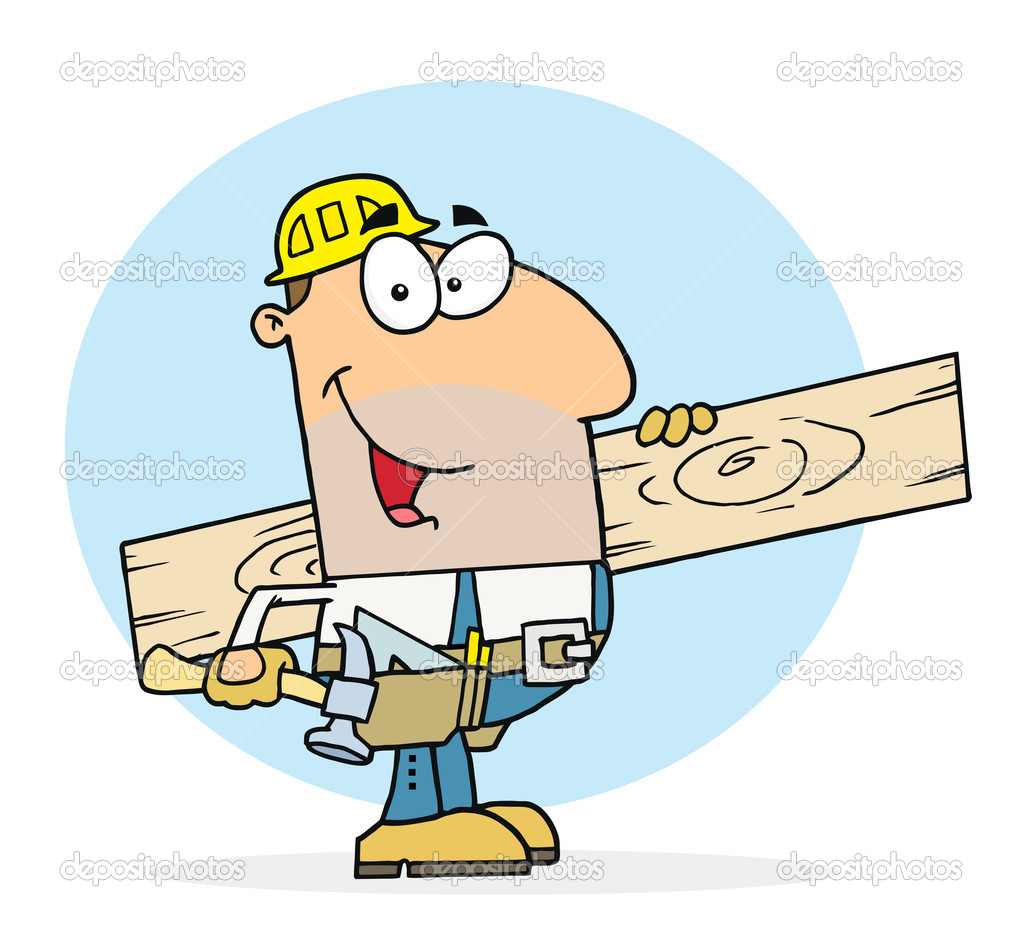 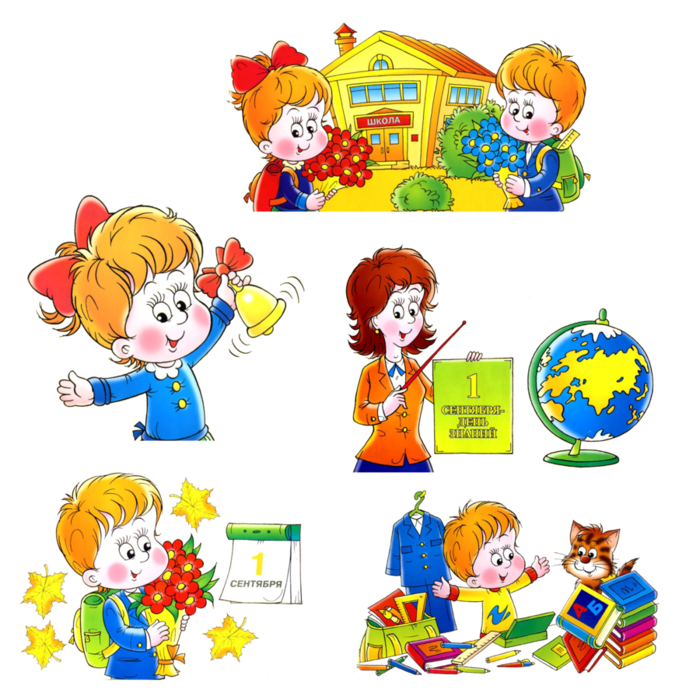 Языки и литература
Языкознание, литературоведение. Журналистика. Библиотековедение. Перевод. Логопедия. Литературная критика. Редактор, корректор, литработник. Преподавание языка и литературы. Делопроизводство. Философия. Политология. Научный референт. Литературное художественное творчество: писатель, поэт, сценарист.
Математика
Математика и ее специализации. Программирование. Экономика. Бухгалтерский учёт. Статистика. Вычислительная техника. Астрономия. Инженерные специальности. Строительство. Геодезия. Мелиорация. Землеустройство. Смежные области физики, химии и биологии. Научная работа и преподавание.
Физика
Специальности механики, электроники, радиоэлектроники. Фототехнология. Связь. Энергетика. Авиация. Космонавтика. Научная работа и преподавание. Экология. Фотодело
Химия
Химия и специальности химической промышленности. Технологии пищевой промышленности. Фармация. Бытовое обслуживание: оператор химчистки, парикмахер. Полиграфия. Медицина. Экология. Научная работа и преподавание.
Биология
Биология и её специализации. Биохимия. Биофизика. Агрономия. Медицина. Ветеринария. Психофизиология. Экология. Ландшафтное проектирование и архитектура. Фитодизайн. Научная работа и преподавание.
География
География и её специализации. Геология. Транспорт. Лесоводство. Горное дело. Торфяное производство. Геодезия и картография. Краеведение. Туризм. Экскурсовод. Политическая работа. Внешнеэкономическая деятельность. Дипломатическая работа. Научная работа и преподавание.
История
История и её специализации. Архивная работа. Правоведение. Экономика. Социология. Философия. Психология. Журналистика. Библиотековедение. Литературная работа. Научная работа и преподавание.
Труд
Специальности дерево- и металлообработки. Строительство. Сантехника. Машиностроение. Текстильные специальности. Основные специальности пищевой промышленности. Швейные и другие специальности бытового обслуживания населения.
Музыка
Сочинительство. Исполнительская работа. Преподавательская деятельность. Работа в кино, театре, на радио, на телевидении.
Изобразительное искусство
Художник. Декоратор. Дизайнер. Архитектор. Ландшафтный архитектор. Фотограф. Парикмахер. Модельер. Преподавательская работа. Работа в театре и кино. Декоративно-прикладное искусство. Реклама. Полиграфия.
Хореография
Исполнители. 

Преподаватели.
Физкультура
Тренерская и преподавательская работа.
 Культурно-массовая работа.  
Спортивная медицина. 
Туризм.